The Soviet Lunar Landing Program
INST 154
Apollo at 50
N1 Launches
LK Lunar Landing Animation
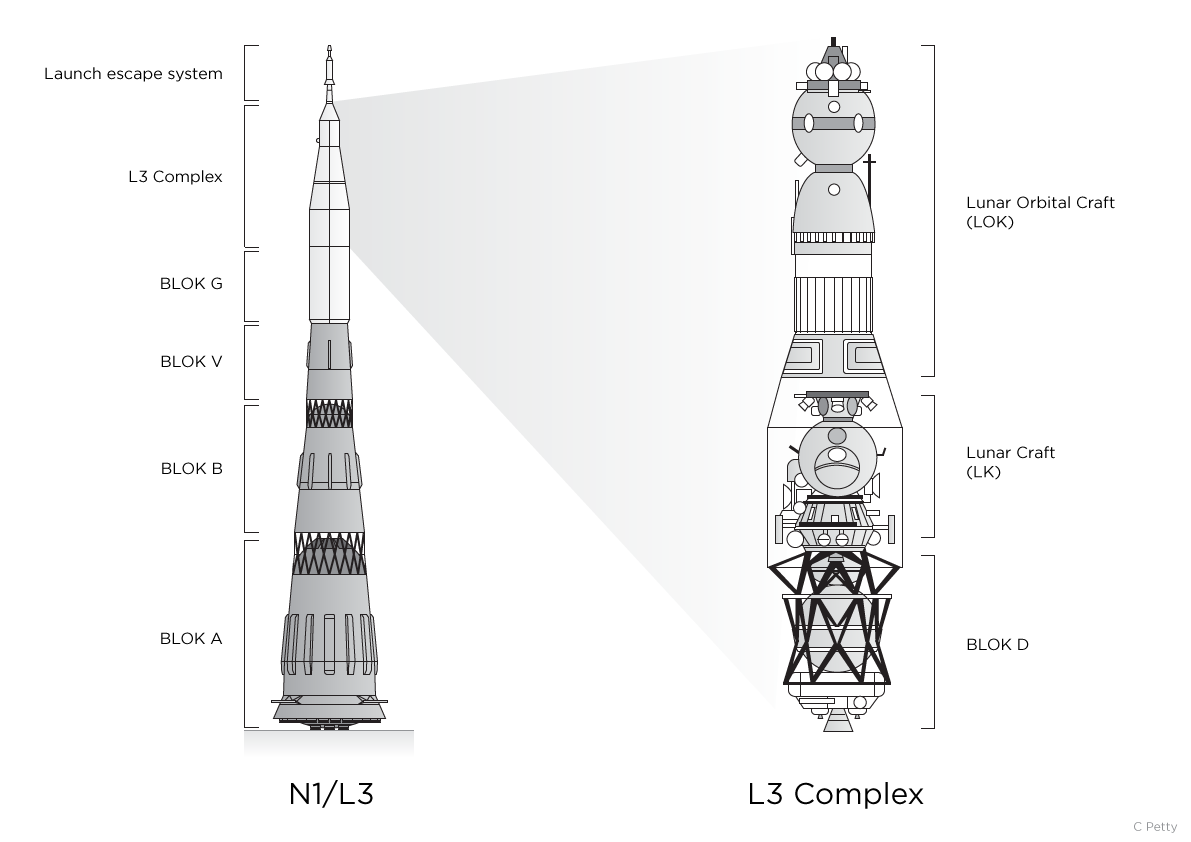 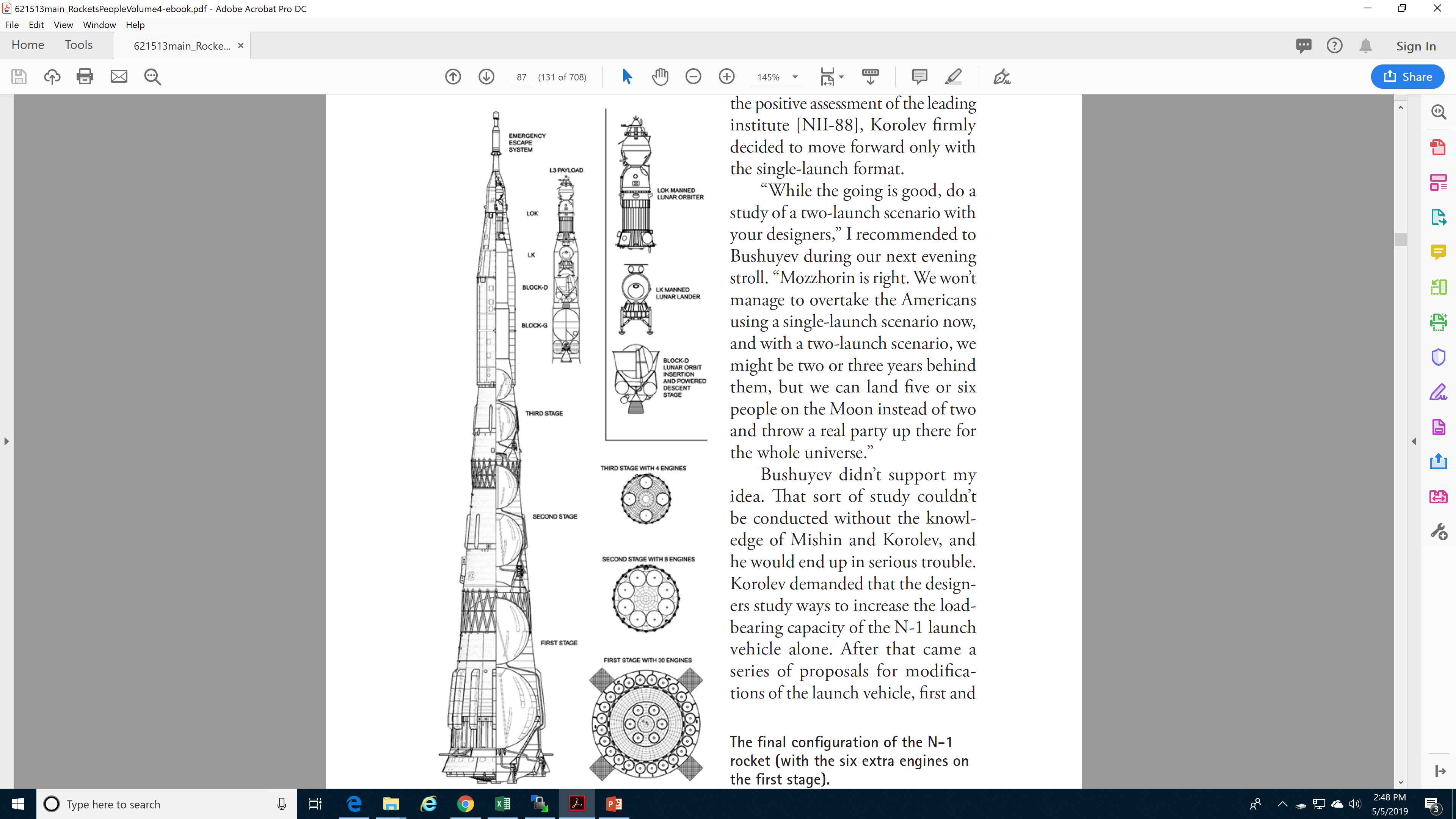 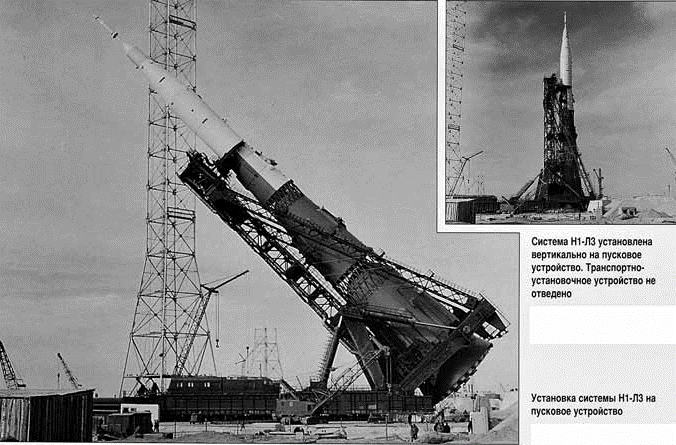 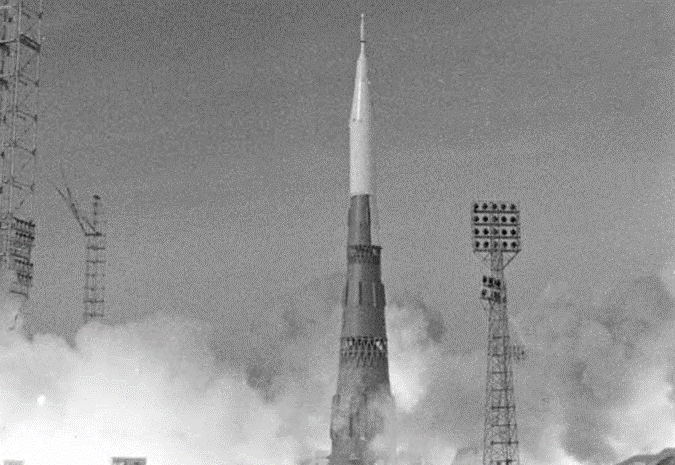 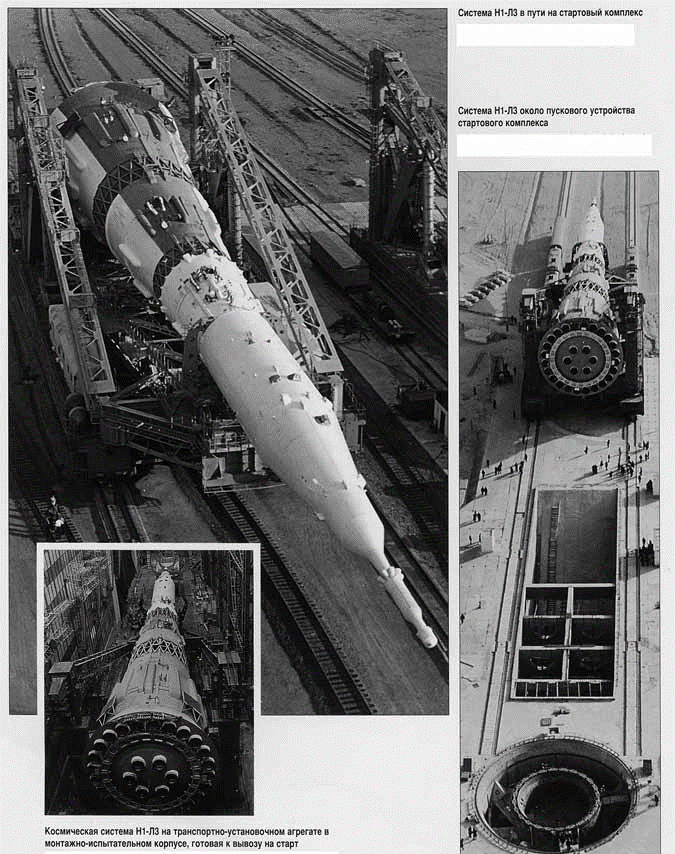 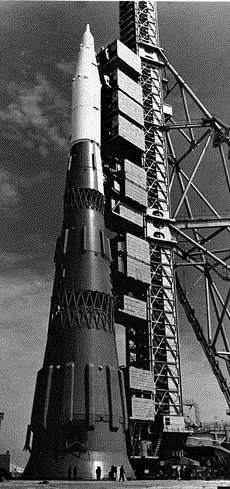 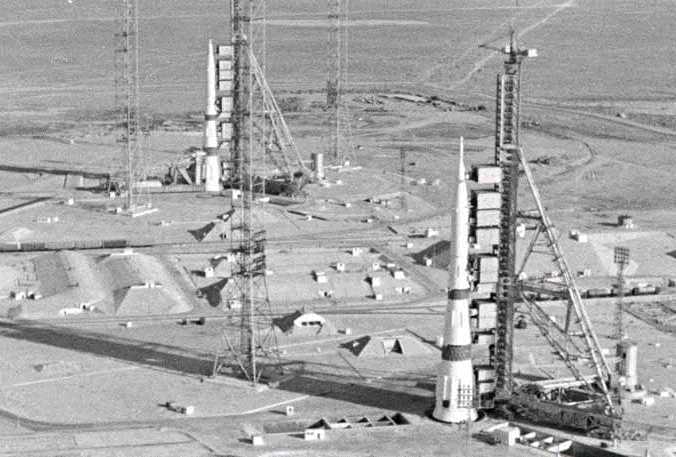 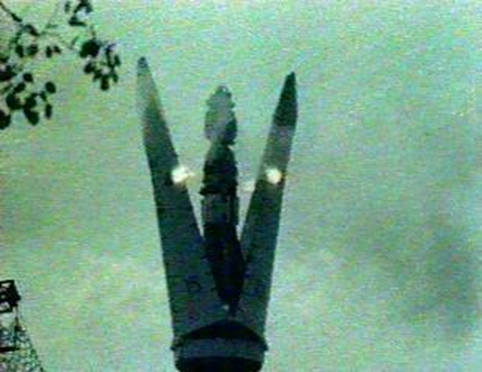 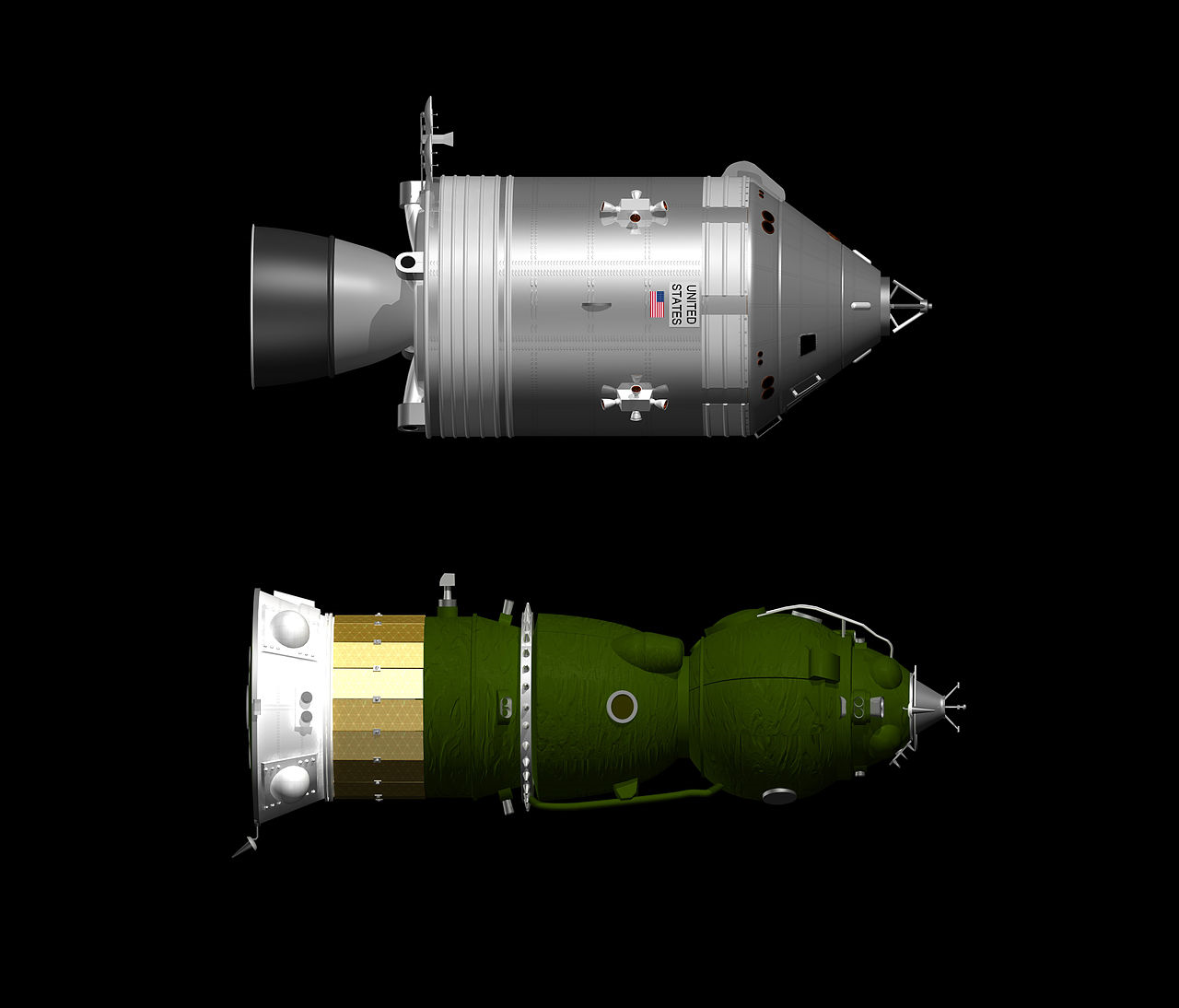 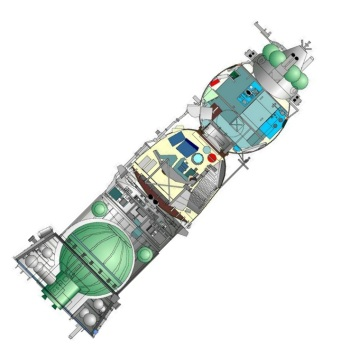 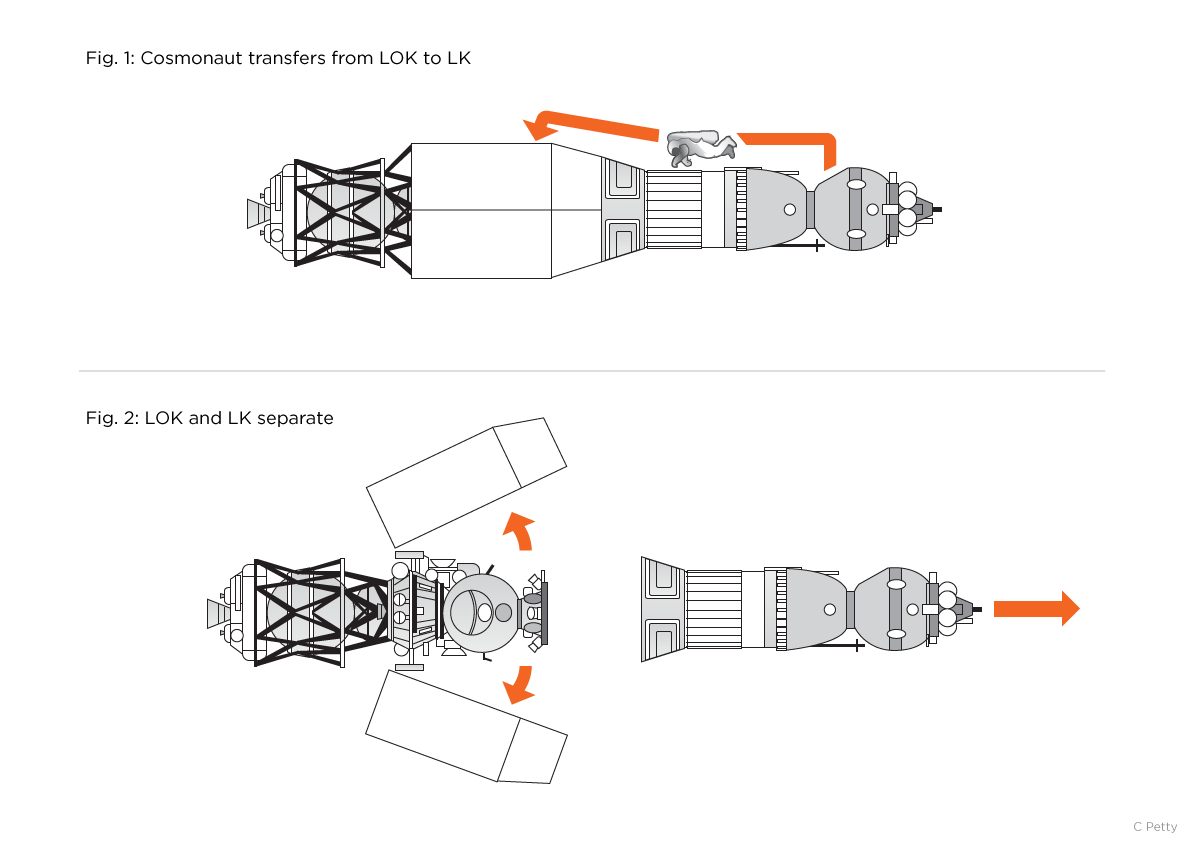 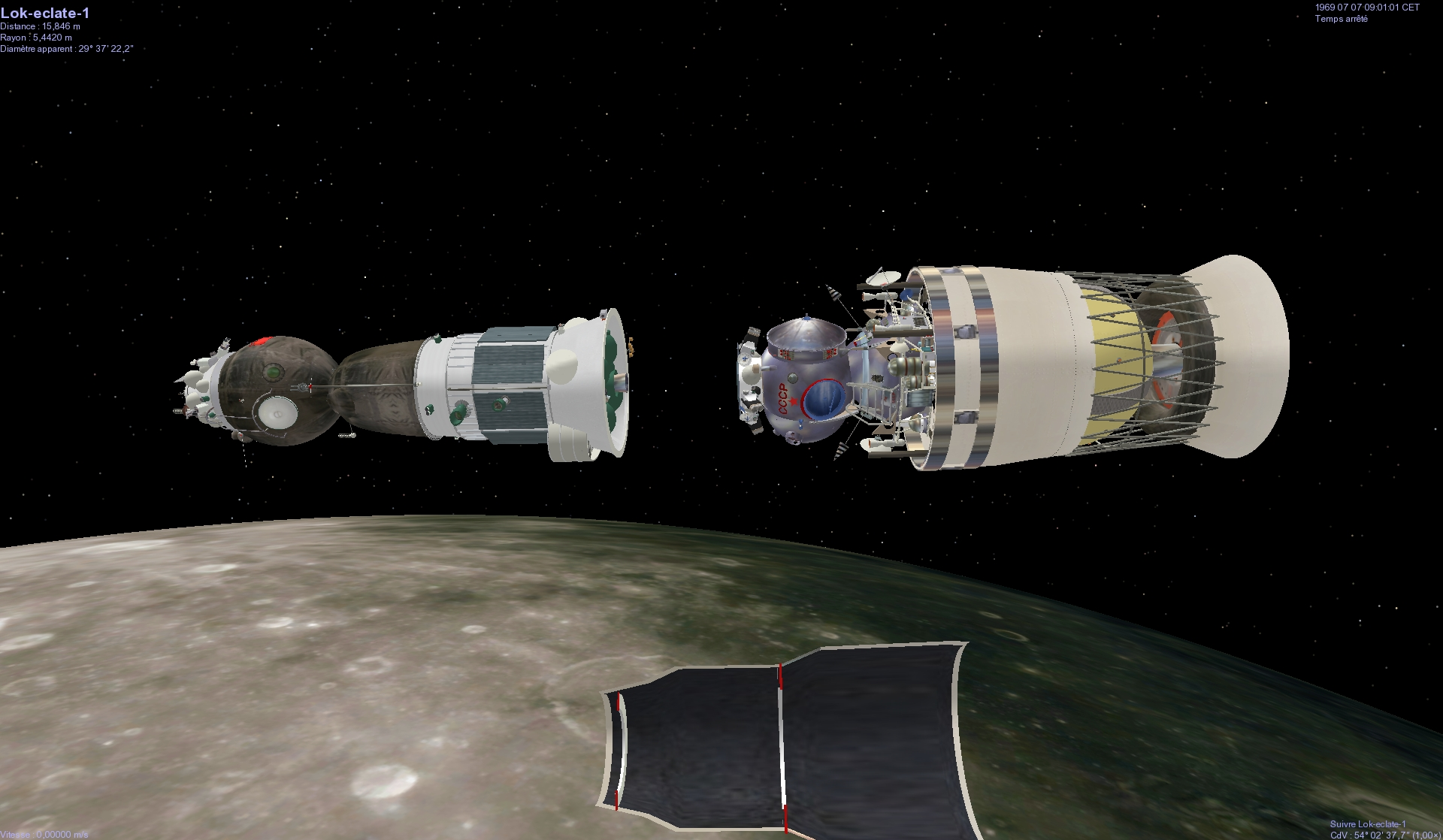 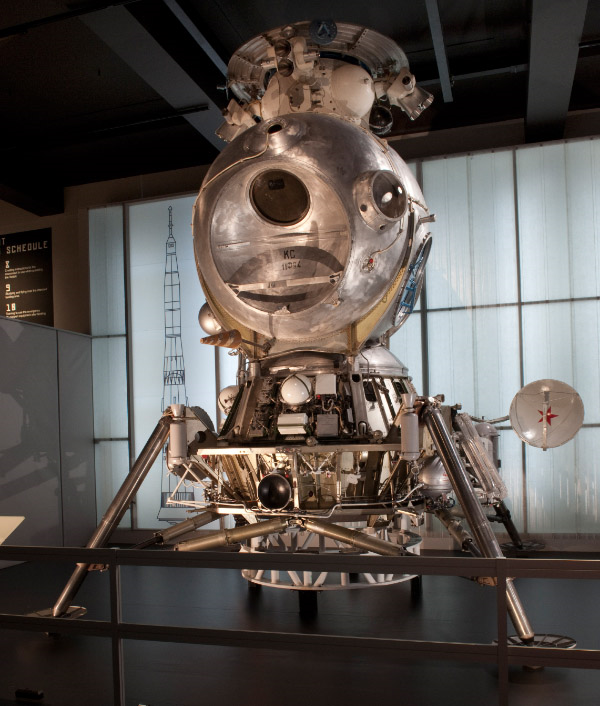 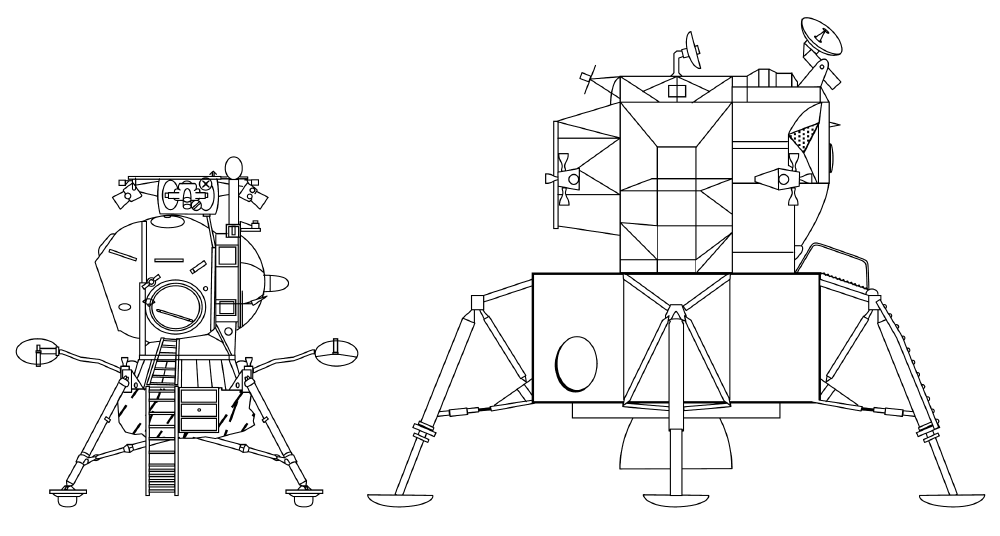 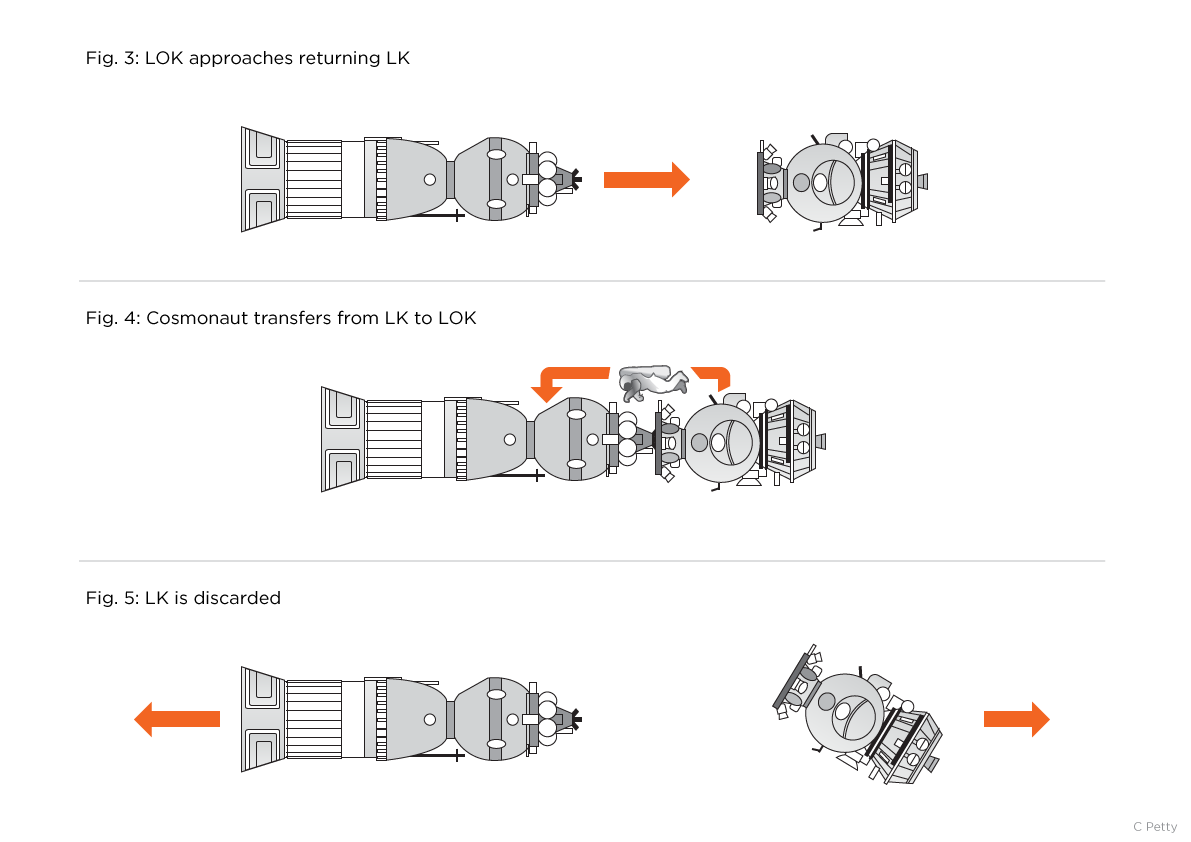 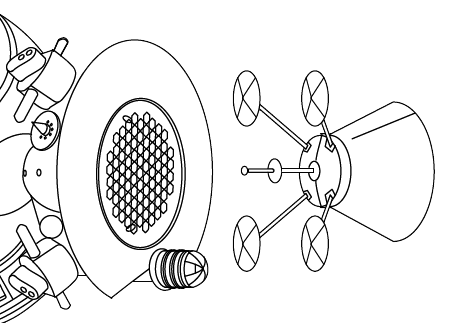 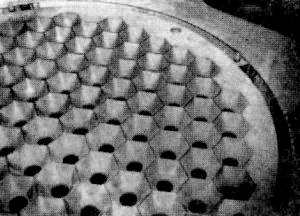 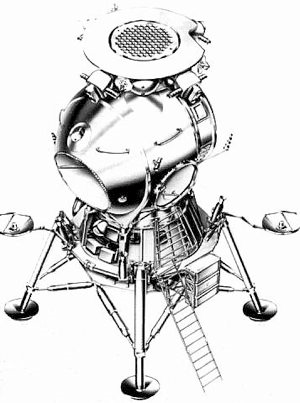 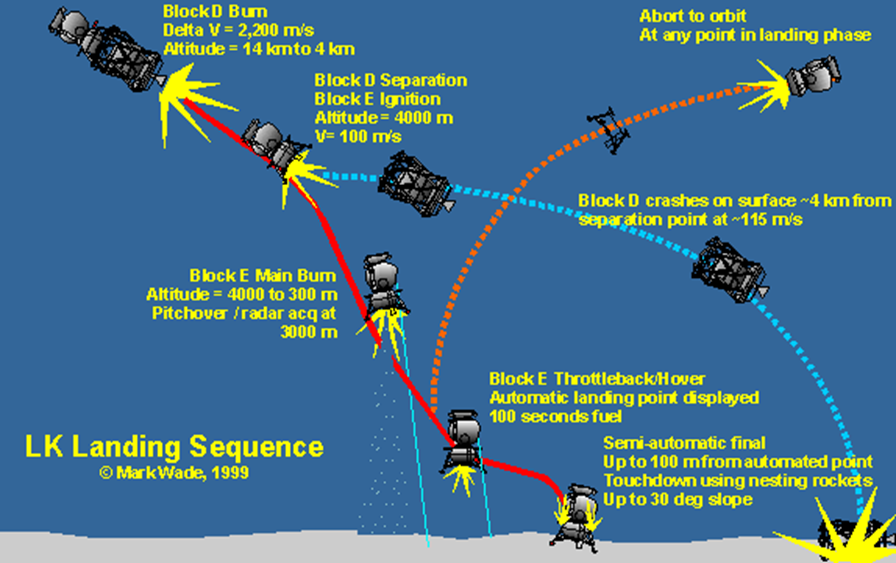 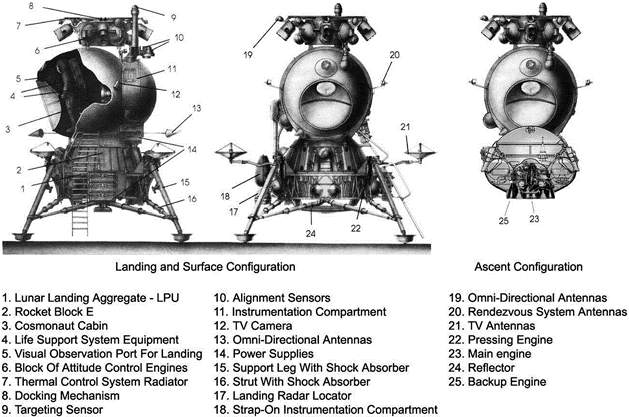 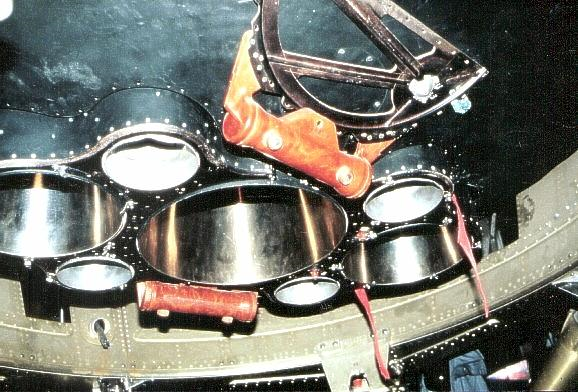 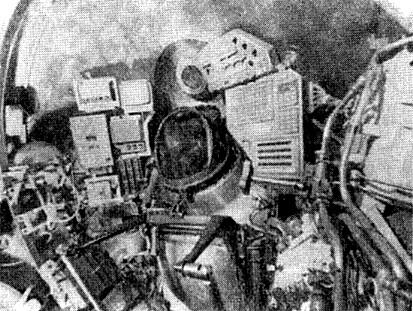 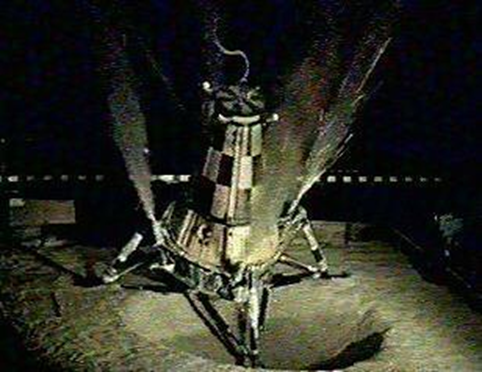 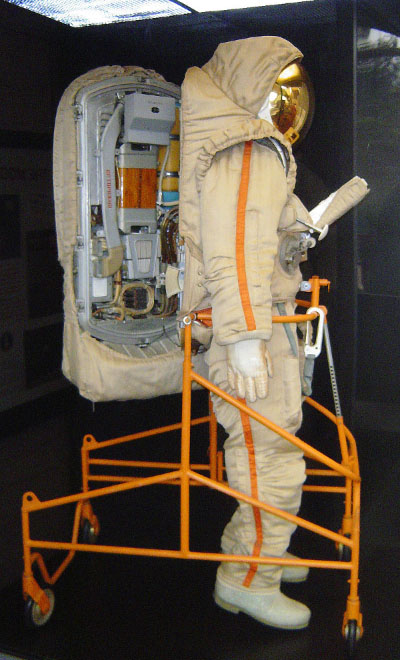 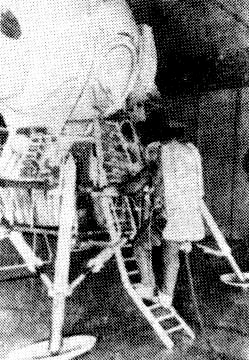 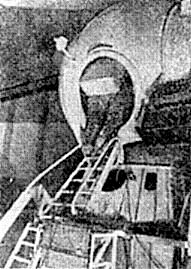 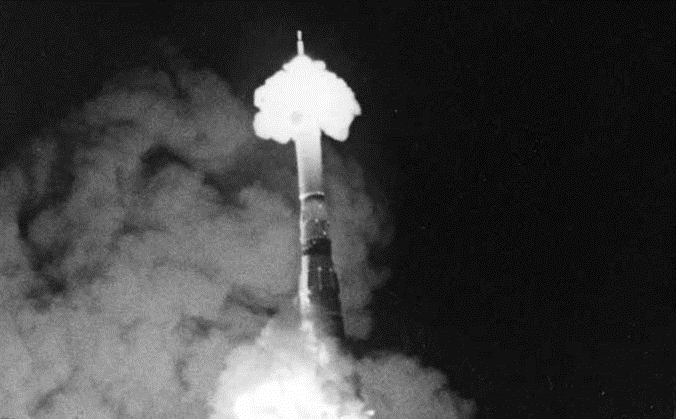 Lunar Landing Program Flights
Feb 1969	Uncrewed N1 test (first stage failure)
Jul 1969	Uncrewed N1 test (first stage failure, destroyed launch pad)
Nov 1969	Uncrewed Block D test (first stage failure)
Nov 1970	Cosmos 379: Uncrewed LK test
Dec 1970	Cosmos 382: Uncrewed Block D test
Feb 1971	Cosmos 398: Uncrewed LK test
Jun 1971	Uncrewed N1 test (first stage failure failure)
Aug 1971	Cosmos 434: Uncrewed LK test
Nov 1972	Uncrewed N1 test (first stage failure)
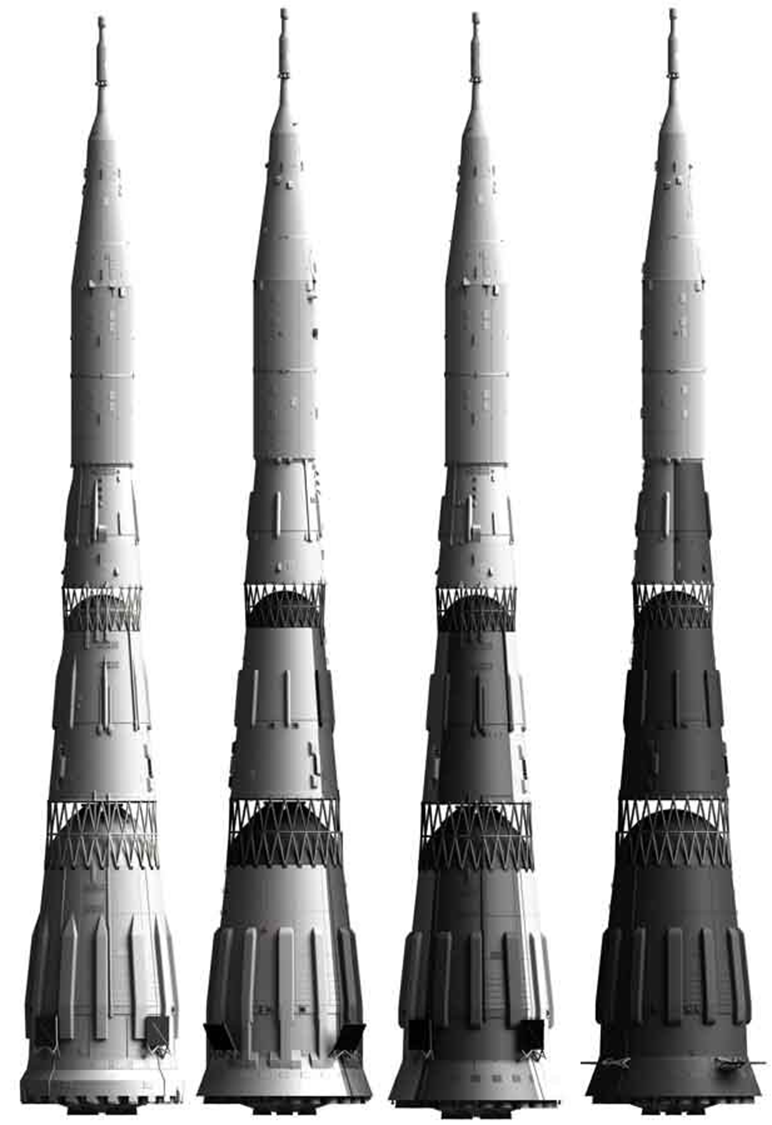 Discussion Groups
Siddiqi Chapter 15 (“Final Lap to the Moon”)
The Soviet space program between Apollo 1 and Apollo 11

Chertok Chapter 3 (“N1-L3 Lunar Program Under Korolev”)
The origins of the Soviet lunar landing program

Chertok Chapter 10 (“1969—The First N-1 Launch”)
The first attempt to launch the Soviet moon rocket

The Engines that Came in from the Cold video
The rebirth of the N1’s engines in American rockets